Priorité
1
	DHFF
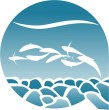 MER11 - Lutte contre la pêche illégale d’amphihalins
ZSC
FR5300012
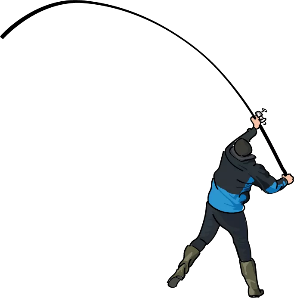 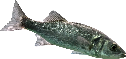